Benha University 
 Faculty of Science
Department of Zoology
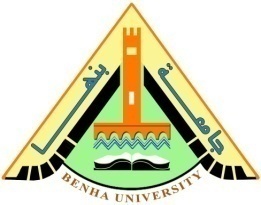 metazoa
إعداد :  د. دعاء صبرى إبراهيم
مدرس بقسم علم الحيوان
Subkingdom: MetazoaPhylum: CoelenterataClass: Hydrozoae.g.: Obelia
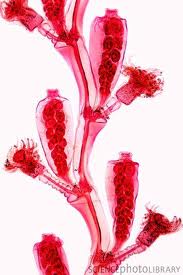 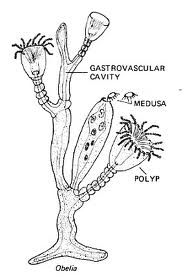 Comparison between the structure of the polyp and the medusa
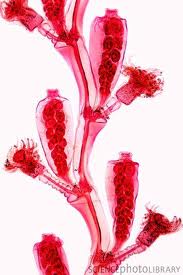 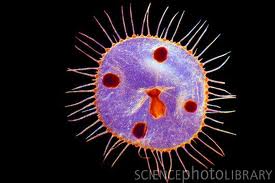 Reproduction and life cycle
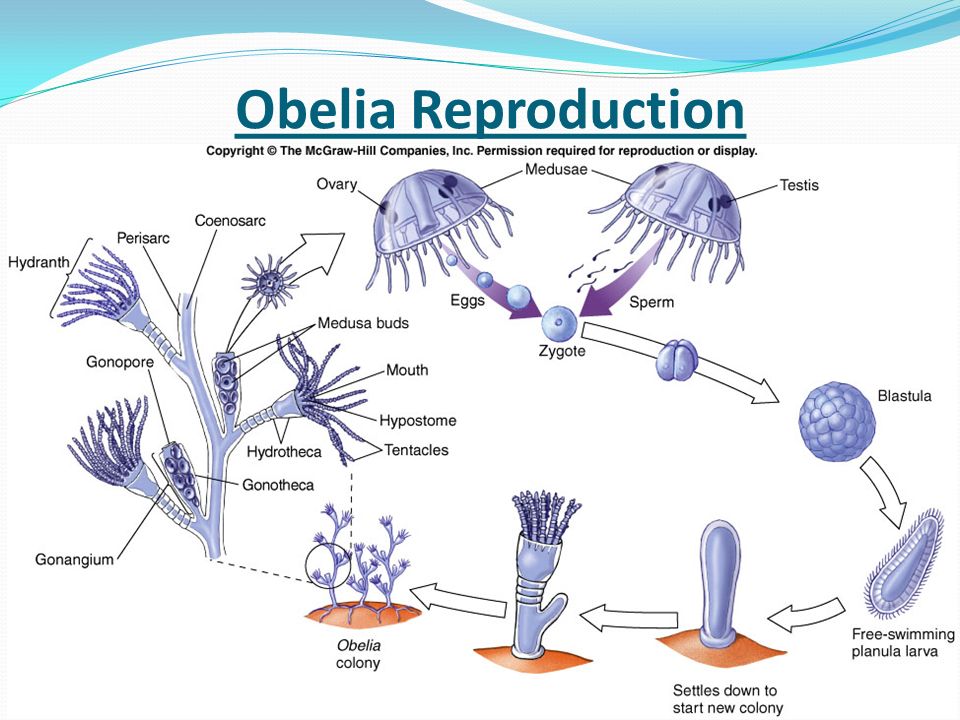 Class: Scyphozoa
1- This class includes the large free swimming, true jellyfish which inhabit waters in all seas.

2- The dominant form in the life cycle is the medusa form, the polyp stage is either absent or reduced to a small larval stage. 

3- The polyp stage, when present, differs from that of hydrozoa in having a wide mouth, no oral cone or stomodaeum, and its gastrovascular cavity is divided by 4 internal septa or mesenteries.
Subkingdom: MetazoaPhylum: CoelenterataClass: ScyphozoaOrder: Semaeostomaee.g.: Aurelia(Standard jellyfish)
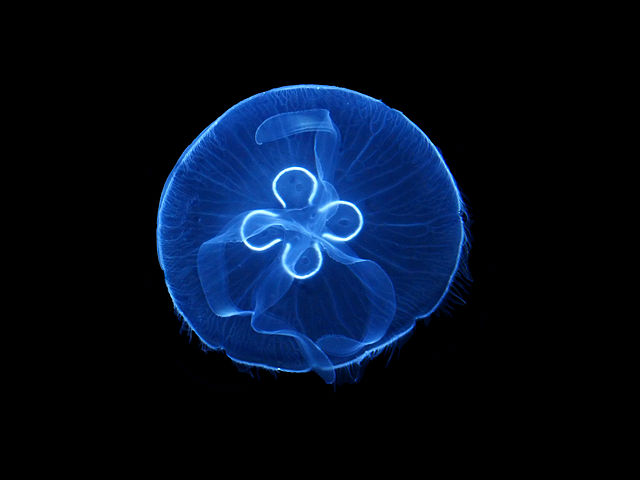 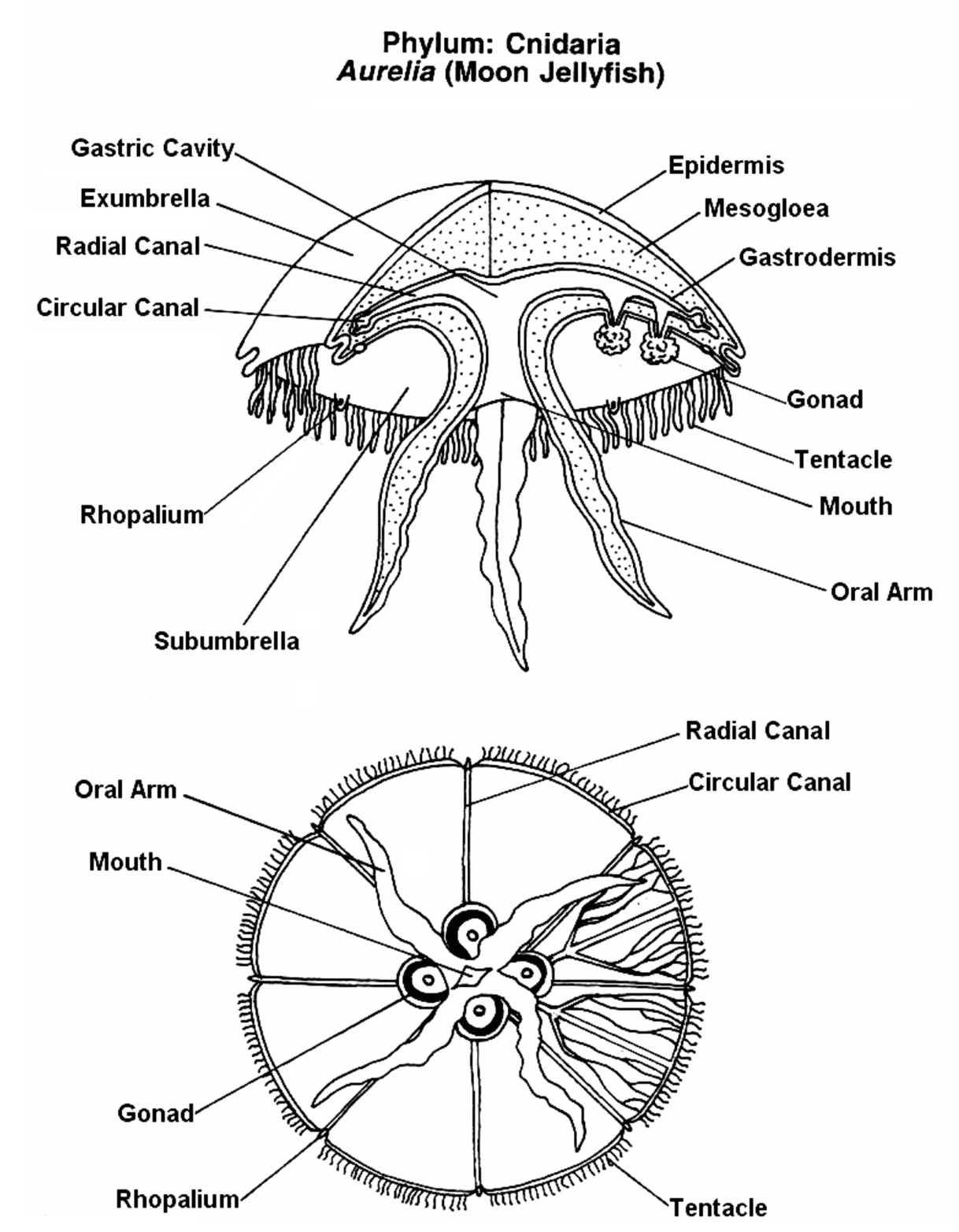 Reproduction
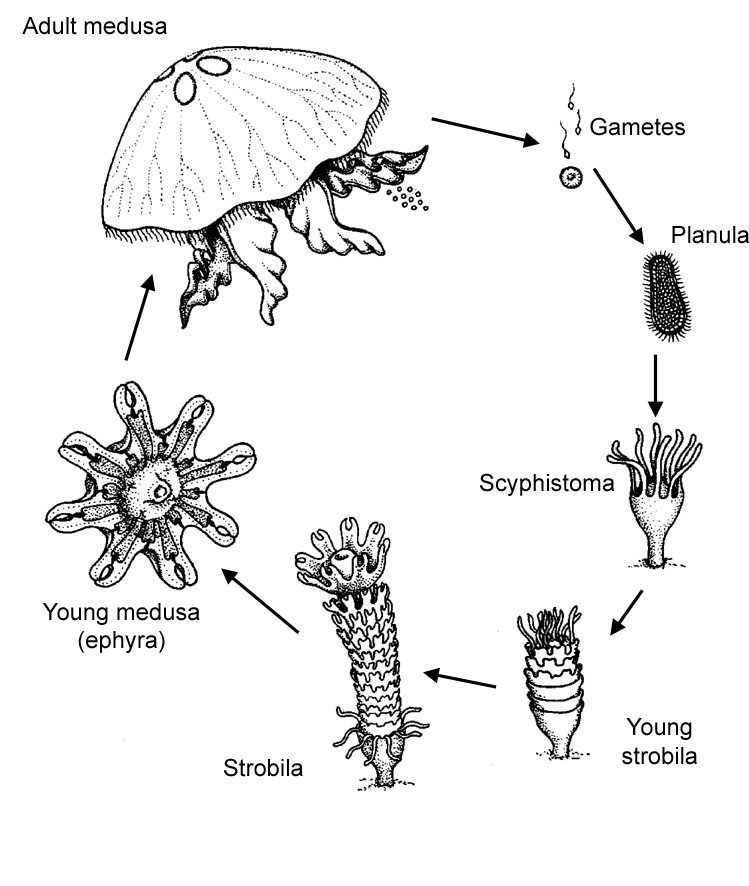 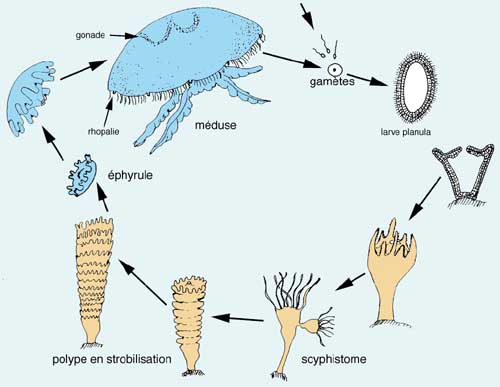 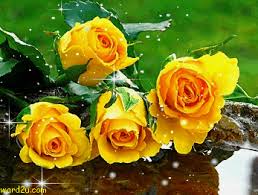 مع تمنياتى لكم بالنجاح والتوفيق
لمزيد من المعلومات
http://www.bu.edu.eg/staff/doaamohamed7-courses